'טעינה'
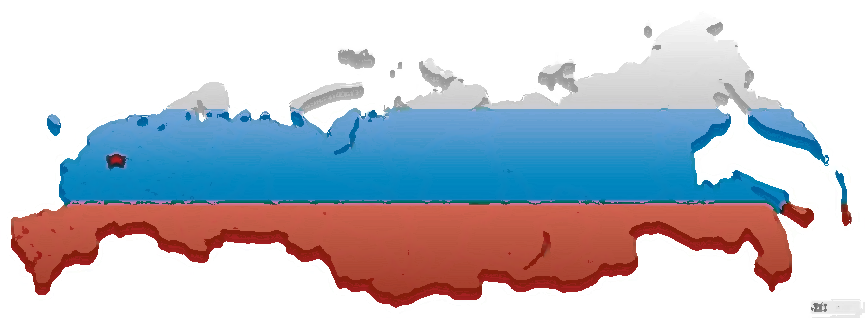